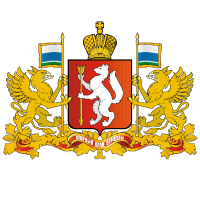 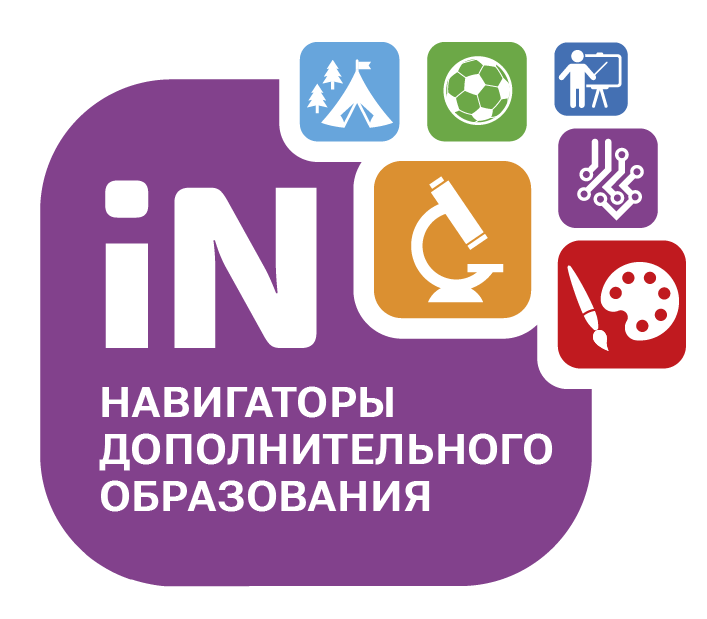 Как зарегистрироваться в Навигаторе?
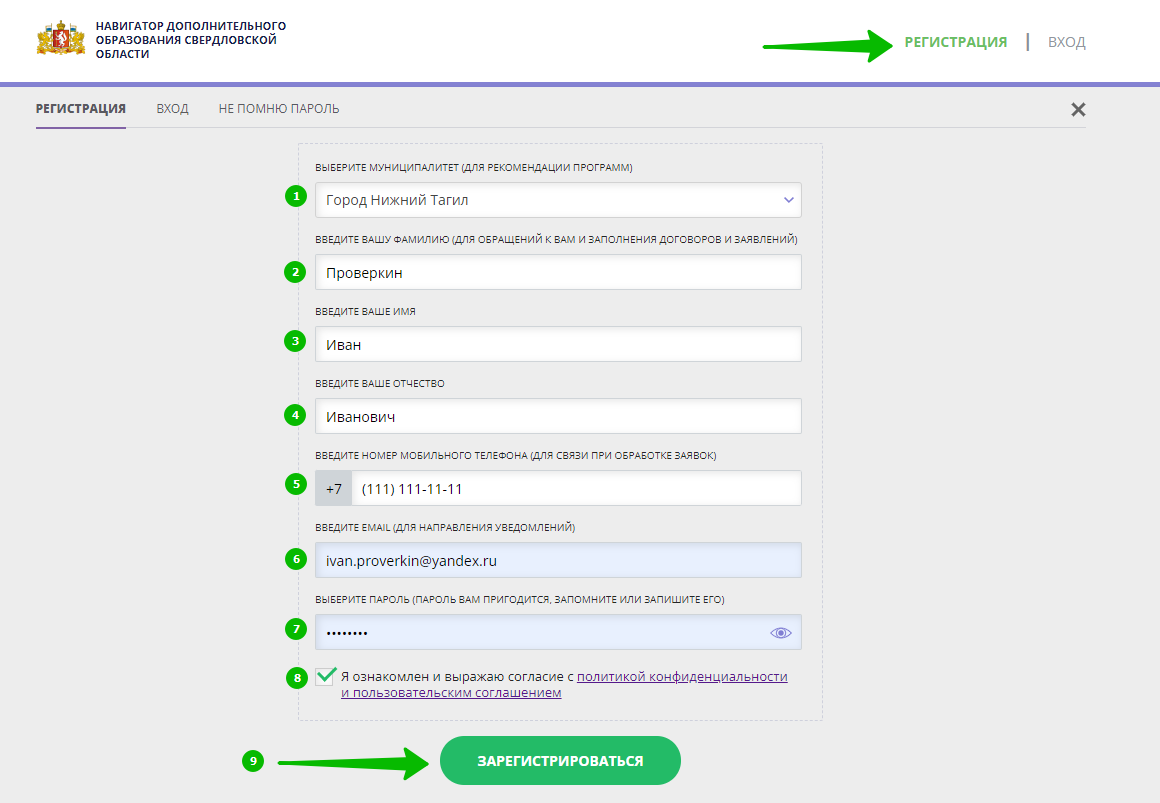 Пройти на сайт https://р66.навигатор.дети

Нажать на 

В открывшейся форме заполнить поля:
1. Муниципалитет2. Фамилию3. Имя
4. Отчество
5. Номер мобильного телефона(для связи при обработке заявок)
6. E-mail
7. Пароль (выбрать самостоятельно)

Ознакомиться с правилами пользования сайтом, выразить с ними свое согласие и
нажать 


Подтвердить свой электронный адрес, пройдя по ссылке, полученной после нажатия Зарегистрироваться на указанный при регистрации e-mail
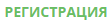 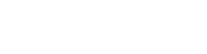 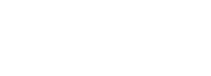 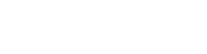 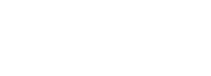 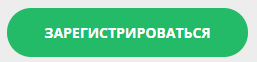 Как добавить ребенка/детей в личный кабинет
Нажать на 




В открывшейся форме заполнить поля:
1. Фамилия
Указать фамилию ребенка.2. Имя
Указать имя ребенка.3. ОтчествоУказать отчество ребенка.
4. День рожденияУказать число, месяц и год рождения ребенка.
5. Пол
Указать пол ребенка.

Проверить правильность заполнения и нажать на


Повторить, если у родителя несколько детей
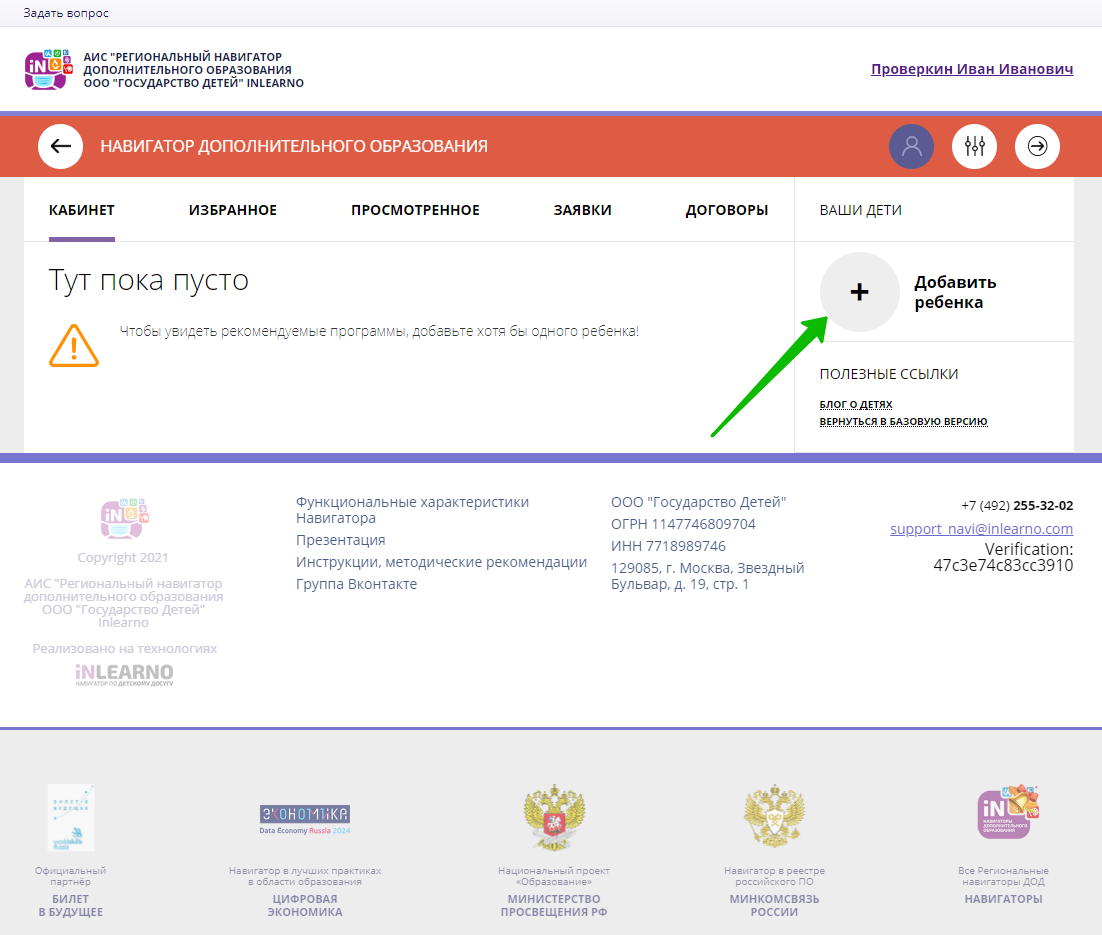 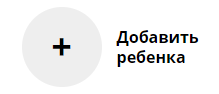 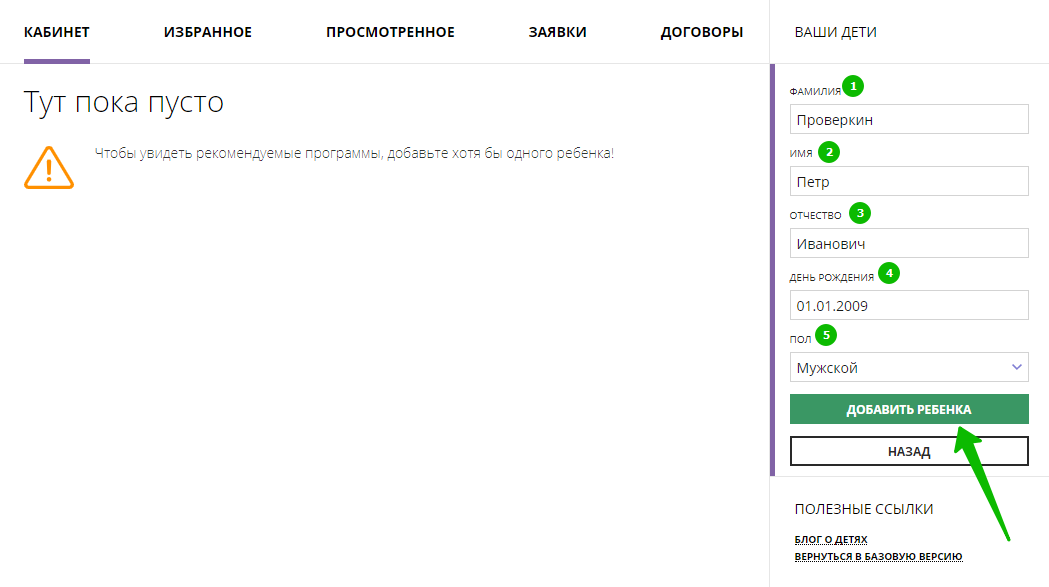 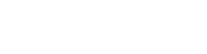 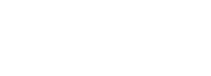 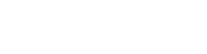 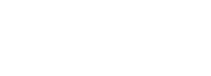 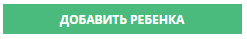 Как изменить данные ребенка, если ошибся при вводе
Если при вводе данных ребенка в Навигатор допущена ошибка, то ее можно исправить с помощью Изменить данные.

Чтобы исправить допущенную ошибку нужно:
Нажать на Изменить данные;
В открывшейся форме исправить то, что нужно исправить (ФИО, пол или дату рождения);
Нажать Сохранить

Важно не забывать о том, что:
Если данные ребенка еще не подтверждены





клавиша активна - родитель может изменить данные самостоятельно. 
Если данные ребенка уже подтверждены





клавиша не активна – чтобы исправить ошибку родителю следует обратиться в службу поддержки Навигатора своего региона.
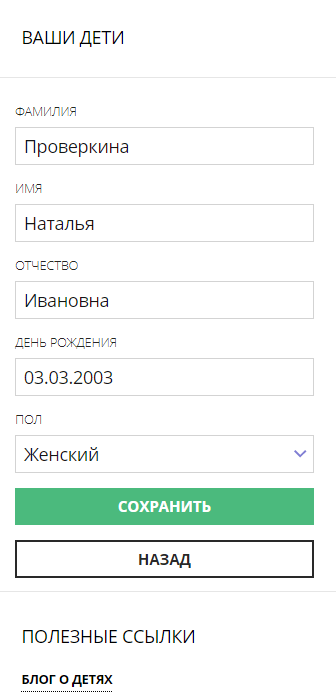 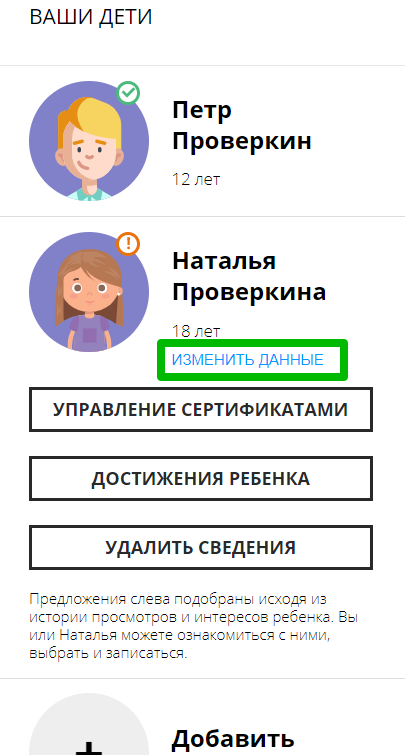 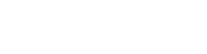 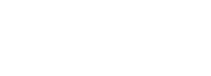 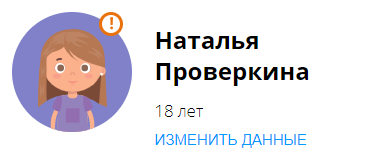 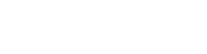 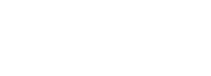 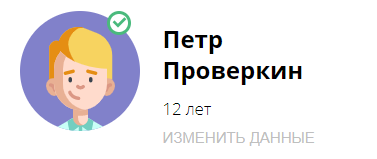 Как понять: подтверждены или не подтверждены данные ребенка
В личном кабинете видно: подтверждены ли данные ребенка в Навигаторе или нет.Если подтверждены, то на аватаре отображается зеленый значок в виде галочки и подсказка при наведении курсора на значок, как на рисунке справа:




Если данные не подтверждены – значок и подсказка другие:




То, что данные ребенка не подтверждены, не помешает родителю оформить заявку в Навигаторе, а вот для зачисления на обучение и получения сертификата подтвердить данные о ребенке в Навигаторе нужно.

Родитель может сделать это в любом учреждении дополнительного образования, представленном в региональном Навигаторе. При себе нужно иметь СНИЛС ребенка и паспорт родителя.
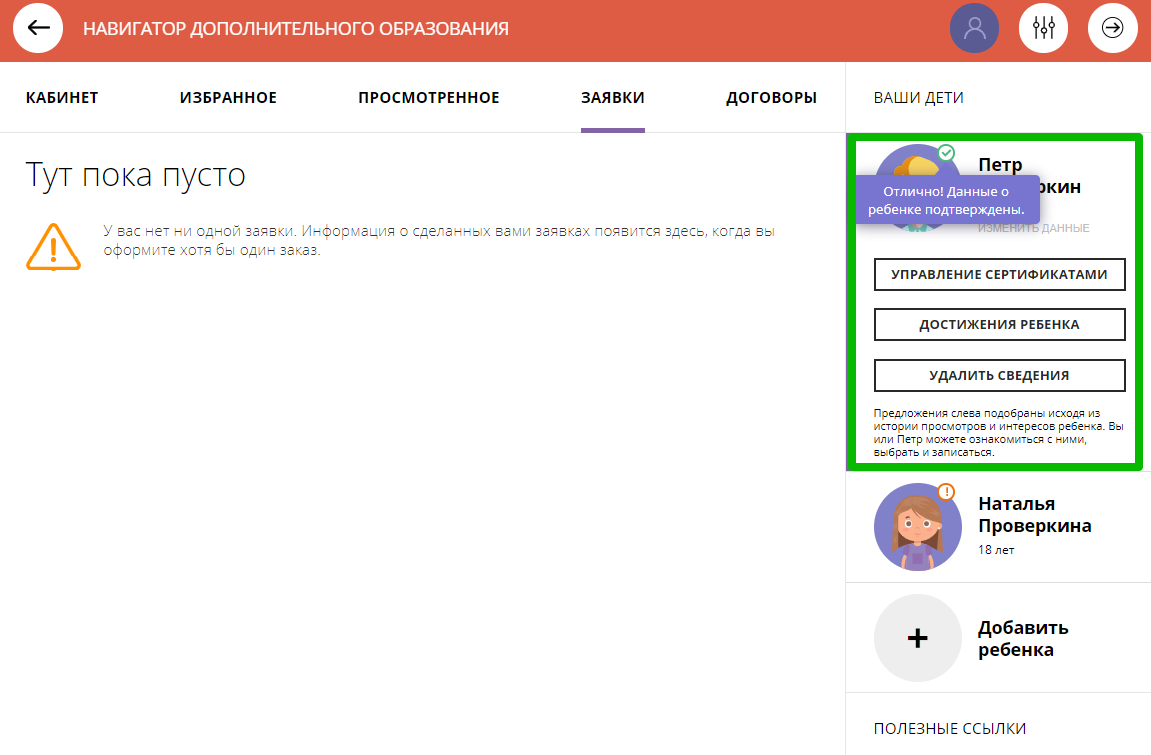 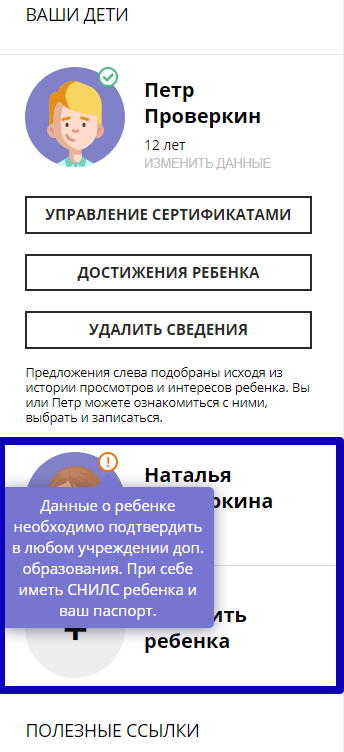 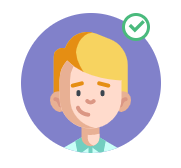 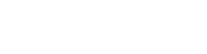 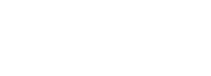 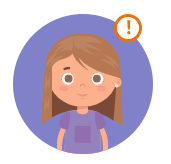 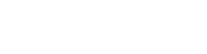 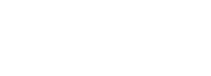 Как выбрать программу и оформить заявку на обучение?
Для поиска программы можно воспользоваться:

Меню направленностей
или 
Поисковой строкой
или
Гибким поиском программ

Программы доступные для детей с ограничениями по здоровью в Навигаторе отмечены стикером




Программы, обучение по которым можно оплатить сертификатом, отмечены в Навигаторе стикером
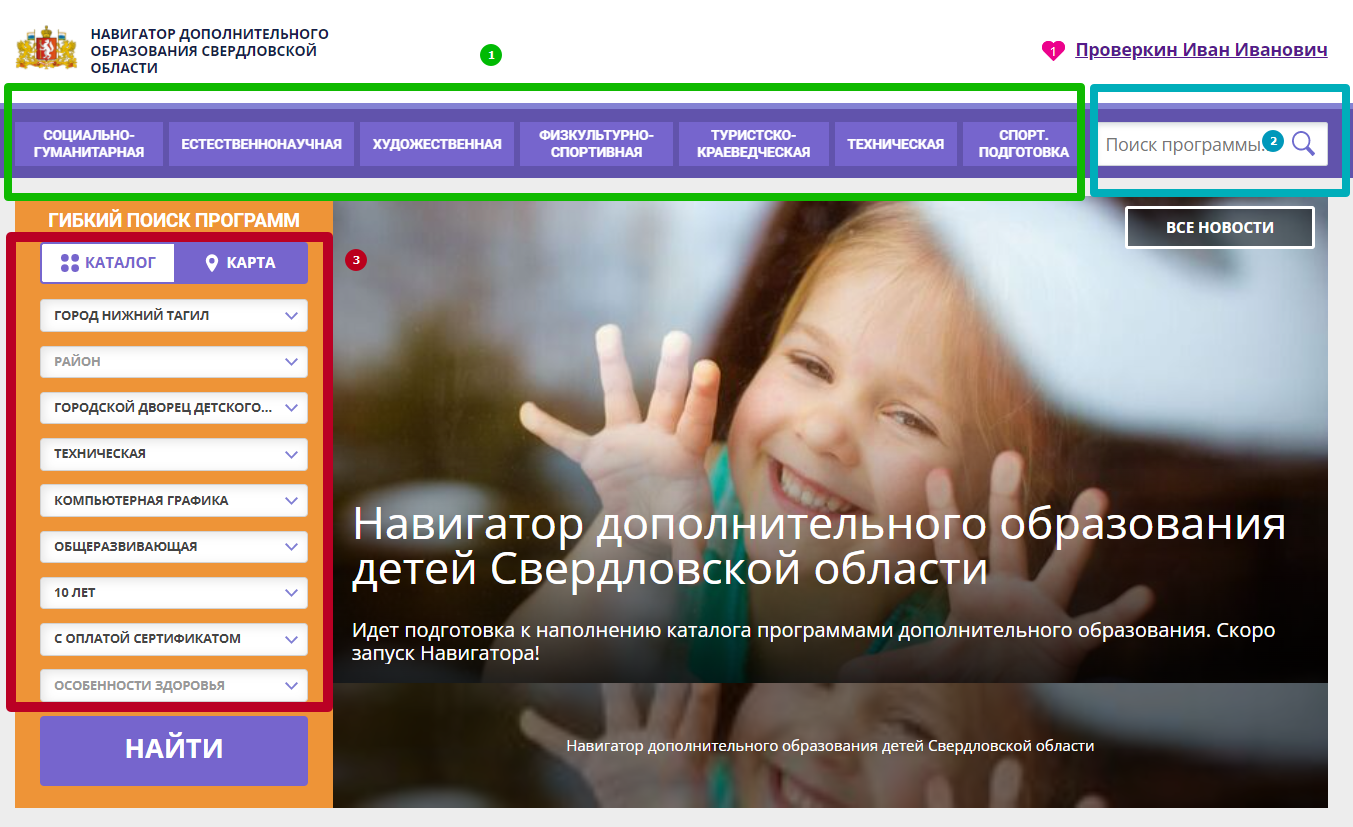 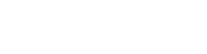 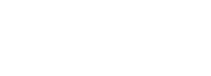 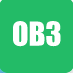 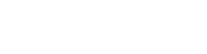 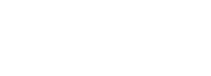 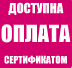 Как выбрать программу и оформить заявку на обучение?
Выбрав программу и группу, нажать на

Выбрать ребенка, который будет обучаться и нажать


Заявка будет оформлена!
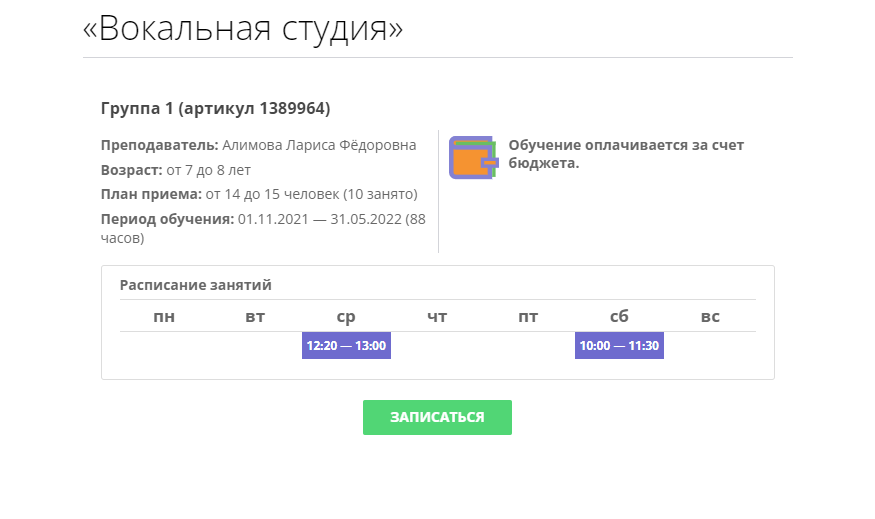 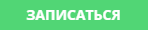 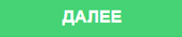 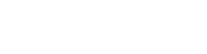 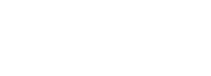 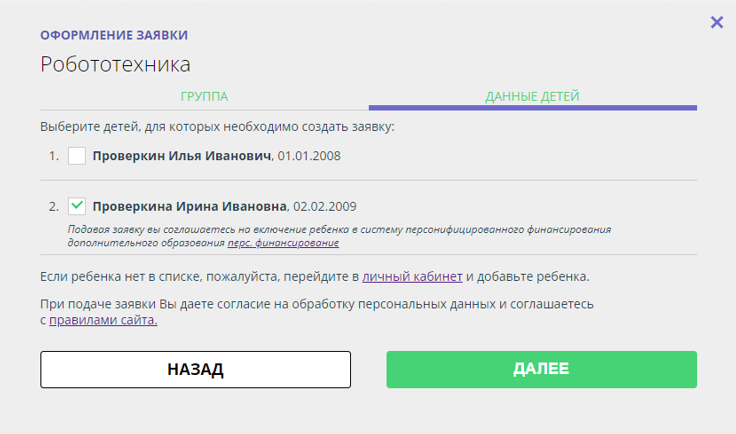 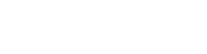 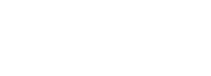 Как управлять сертификатами?
Если в региональном Навигаторе установлен такой дополнительный модуль, как ПФ ДОД (модуль персонифицированного финансирования), родитель может самостоятельно управлять сертификатами своих детей:
получить и активировать сертификат (если данные ребенка подтверждены в Навигаторе);
получить средства на счет сертификата при наличии их в муниципалитете.

Для этого есть клавиша
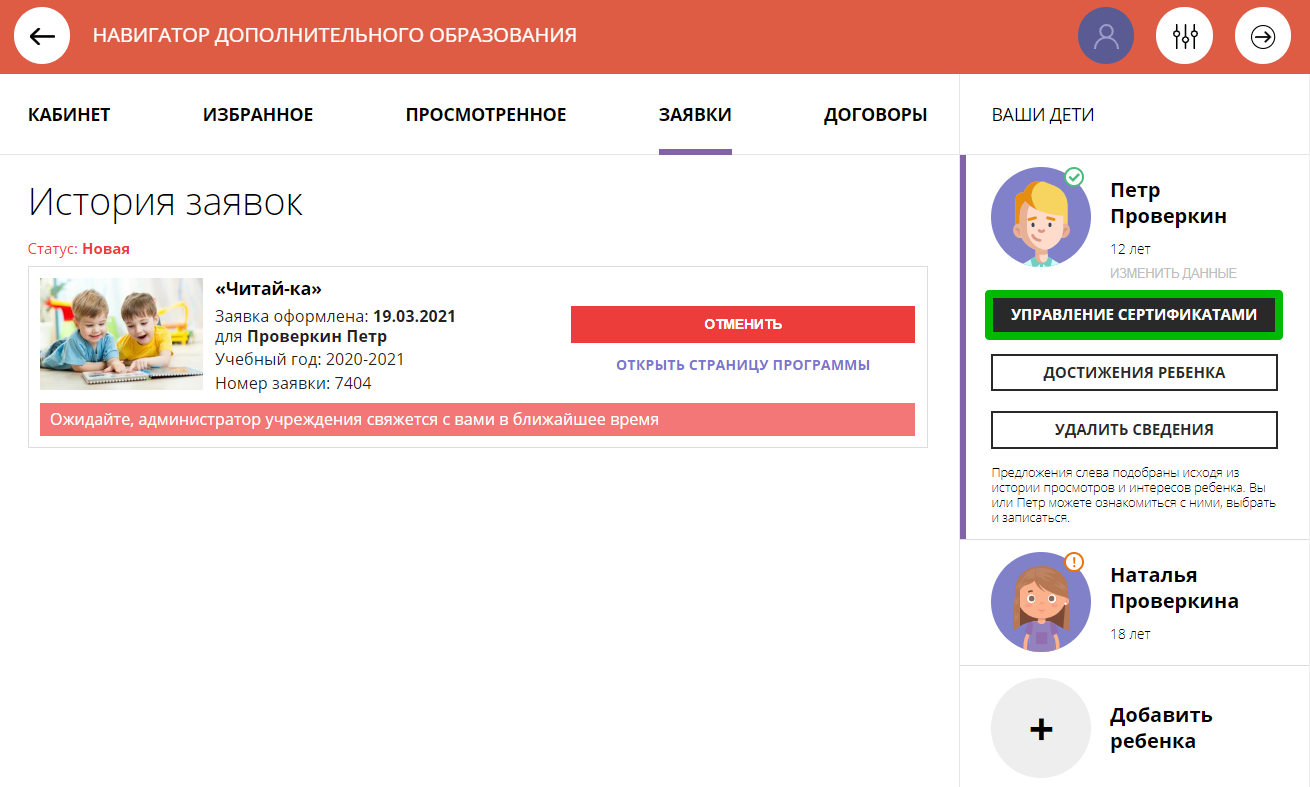 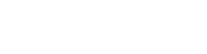 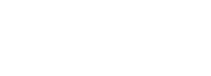 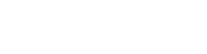 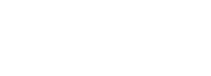 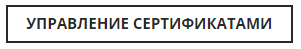 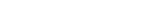 Подать заявление на активацию (получение) сертификата
Для получения сертификата:
выбрать ребенка в панели справа;
нажать на



нажать на


Подробнее о сертификатах прочитать по ссылке.
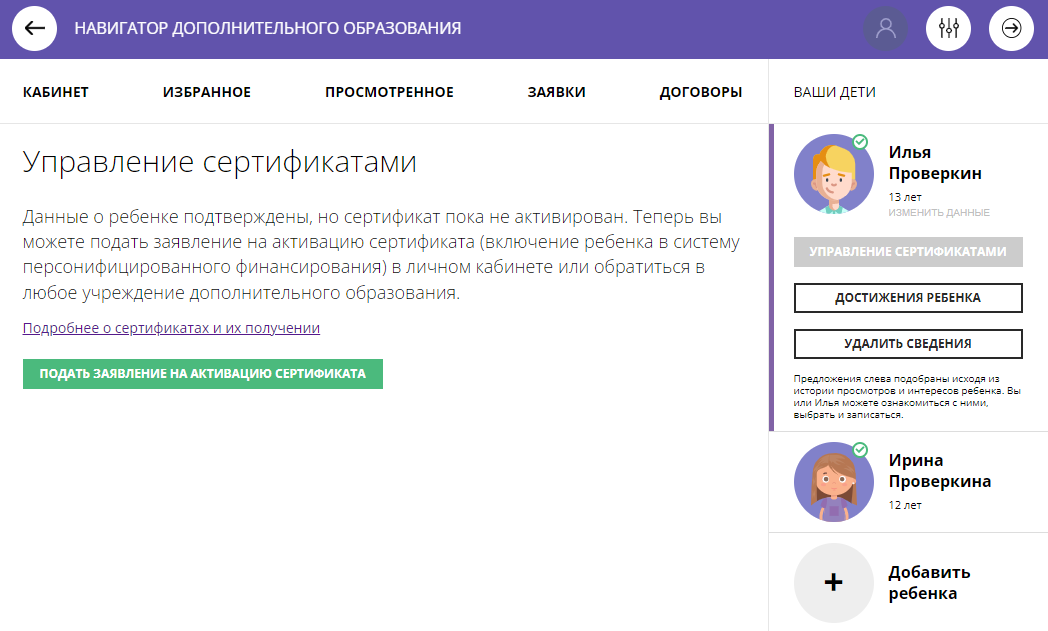 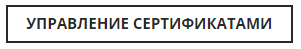 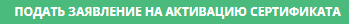 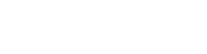 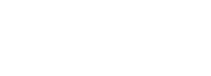 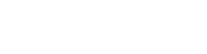 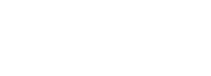 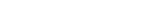 Подать заявление на активацию (получение) сертификата
Ознакомиться с текстом заявления о включении в систему персонифицированного финансирования и формировании сертификата дополнительного образования.
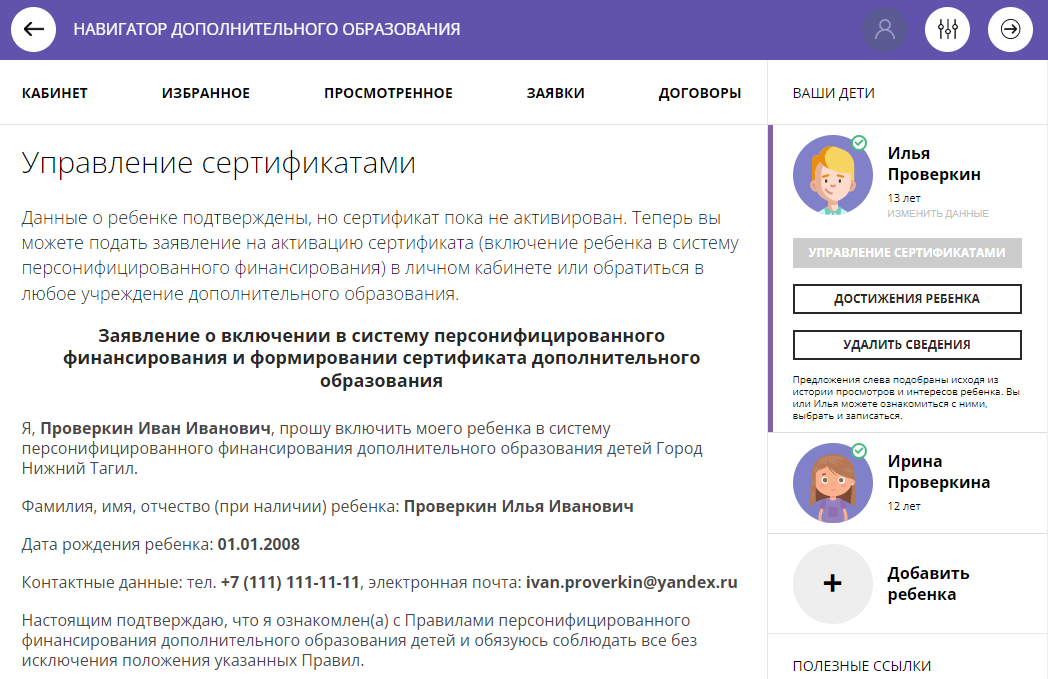 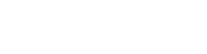 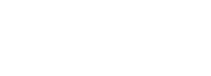 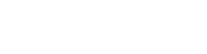 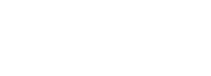 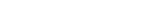 Подать заявление на активацию (получение) сертификата
Ознакомиться с текстом согласия на обработку данных ребенка, в связи с включением ребенка в систему персонифицированного финансирования и нажать на
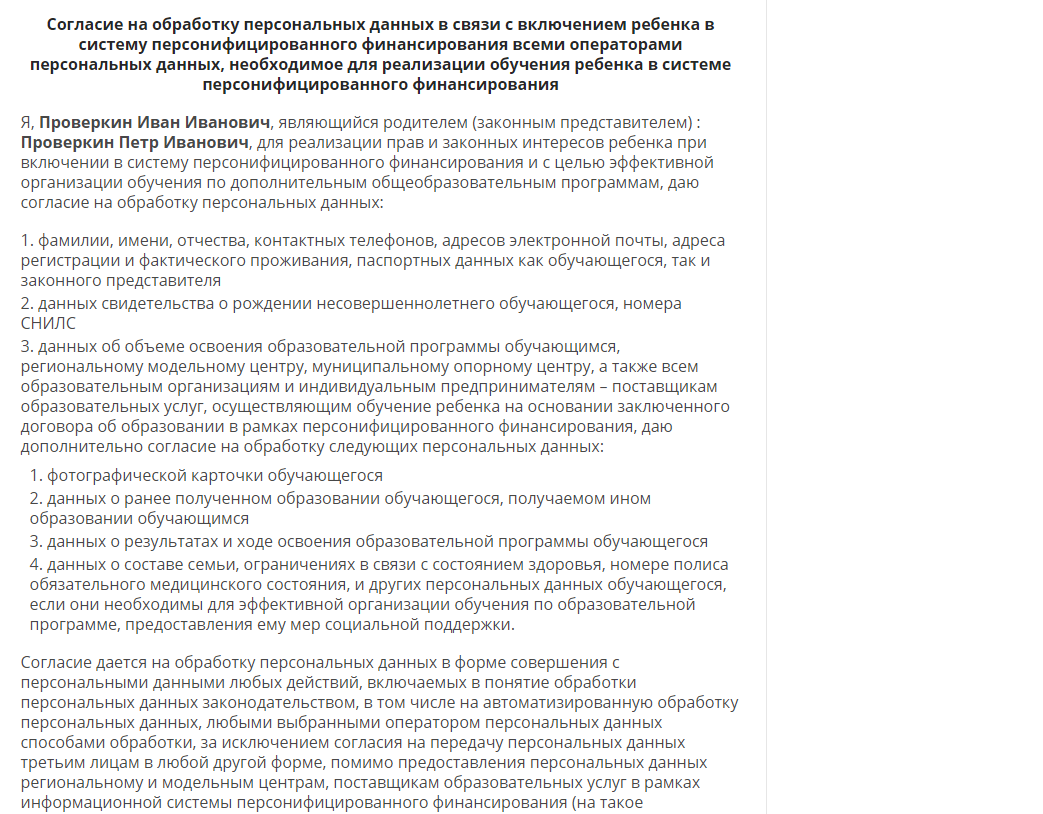 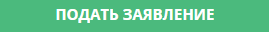 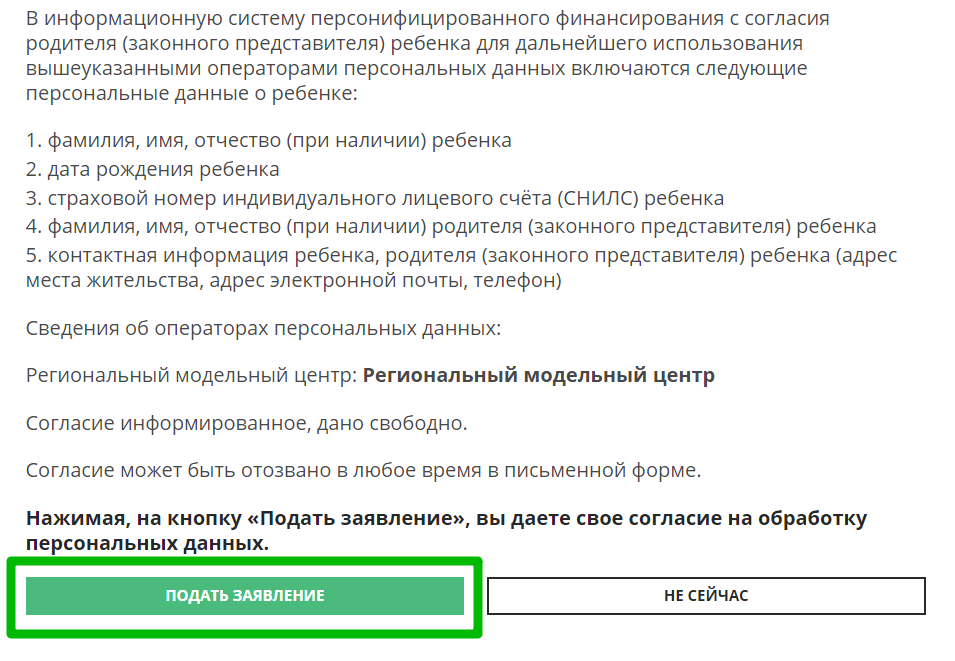 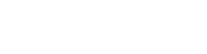 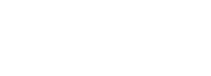 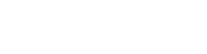 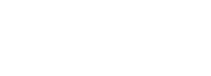 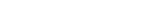 Сертификат активирован, средства зачислены
Если администрацией регионального Навигатора не введены ограничения, заявление будет автоматически рассмотрено, сертификат активирован, а средства – зачислены.

Информация о финансировании сертификата в муниципалитете, всегда доступна родителю в личном кабинете в Управлении сертификатами
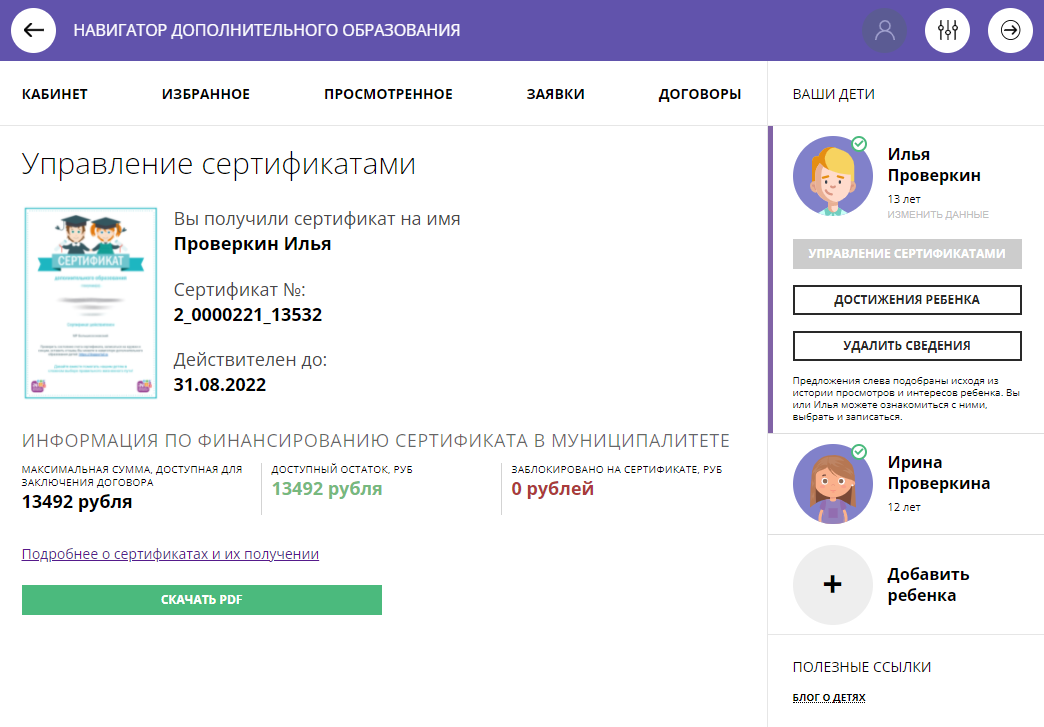 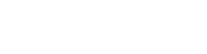 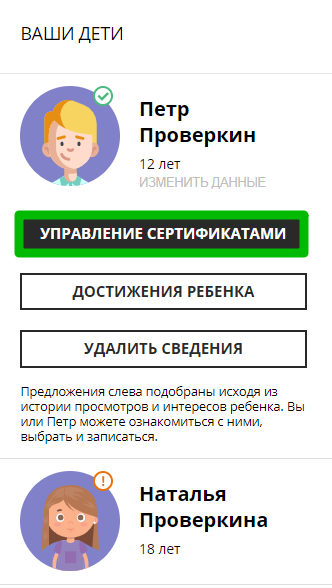 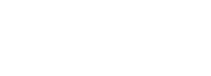 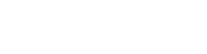 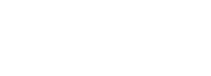 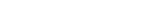 Скачать бумажный сертификат, чтобы подарить ребенку
Бумажный сертификат (бланк) не нужен для записи на программы, а вот скачать его, распечатать на цветном принтере и подарить ребенку можно – будет приятно!

Для скачивания нажать на
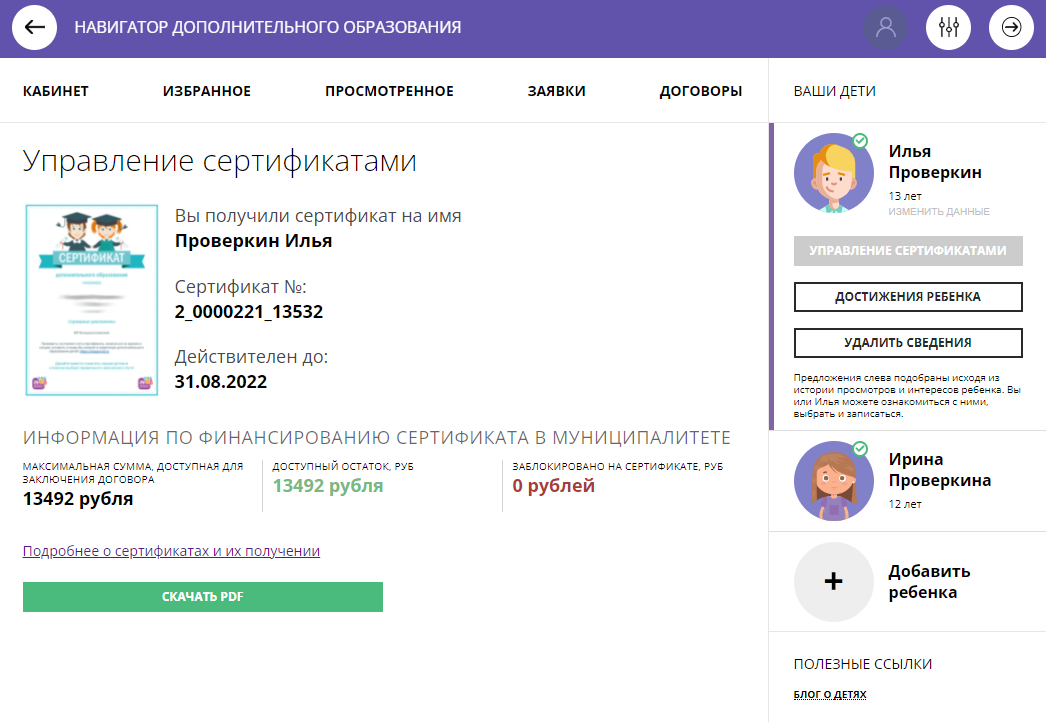 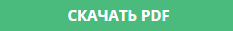 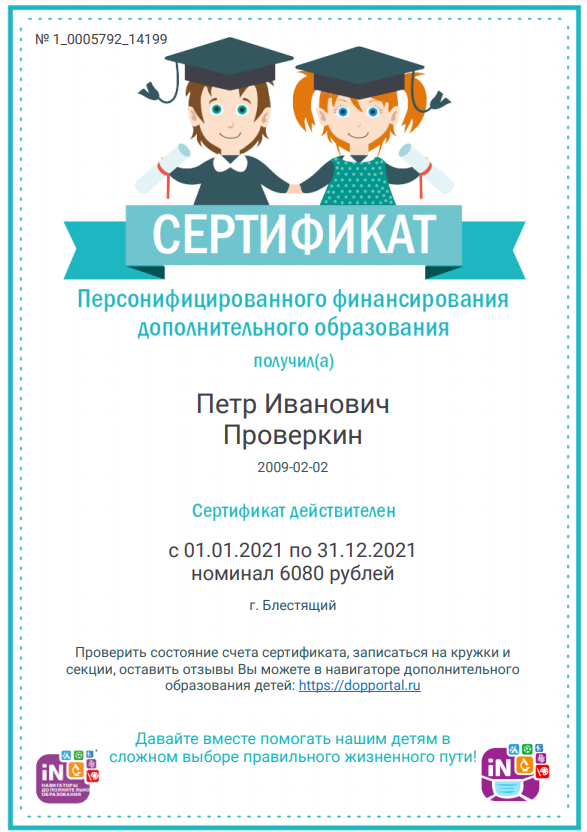 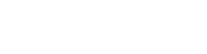 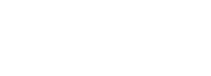 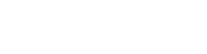 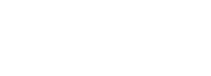 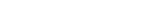 Выбрать программу по сертификату и сразу получить сертификат? Да!
Подавая заявку на программу, обучение по которой можно оплатить сертификатом, родителю предлагается сразу:
Подать заявление о включении ребенка в систему персонифицированного финансирования и формировании сертификата дополнительного образования
Дать согласие на обработку персональных данных
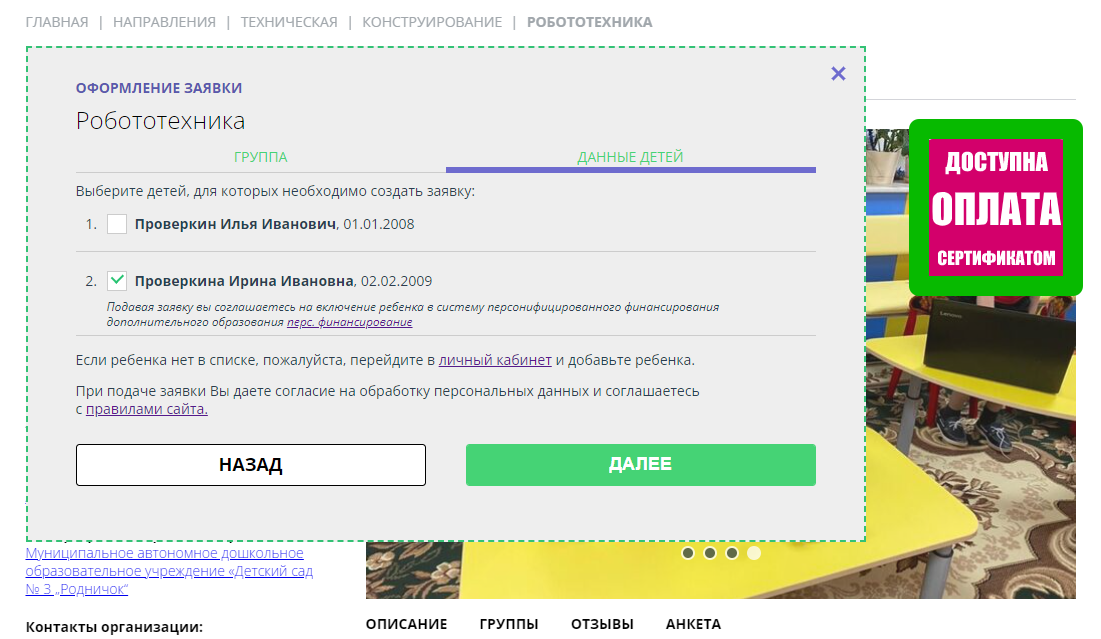 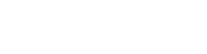 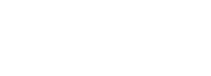 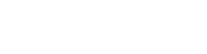 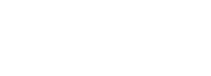 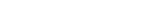 Выбрать программу по сертификату и сразу получить сертификат? Да!
При подаче заявки на программу, обучение по которой можно оплатить сертификатом, родителю предлагается сразу:
подать заявление о включении ребенка в систему персонифицированного финансирования, формировании и активации сертификата дополнительного образования, дать согласие на обработку данных.

Заявка поступит организатору, а у ребенка сразу появится сертификат со средствами.
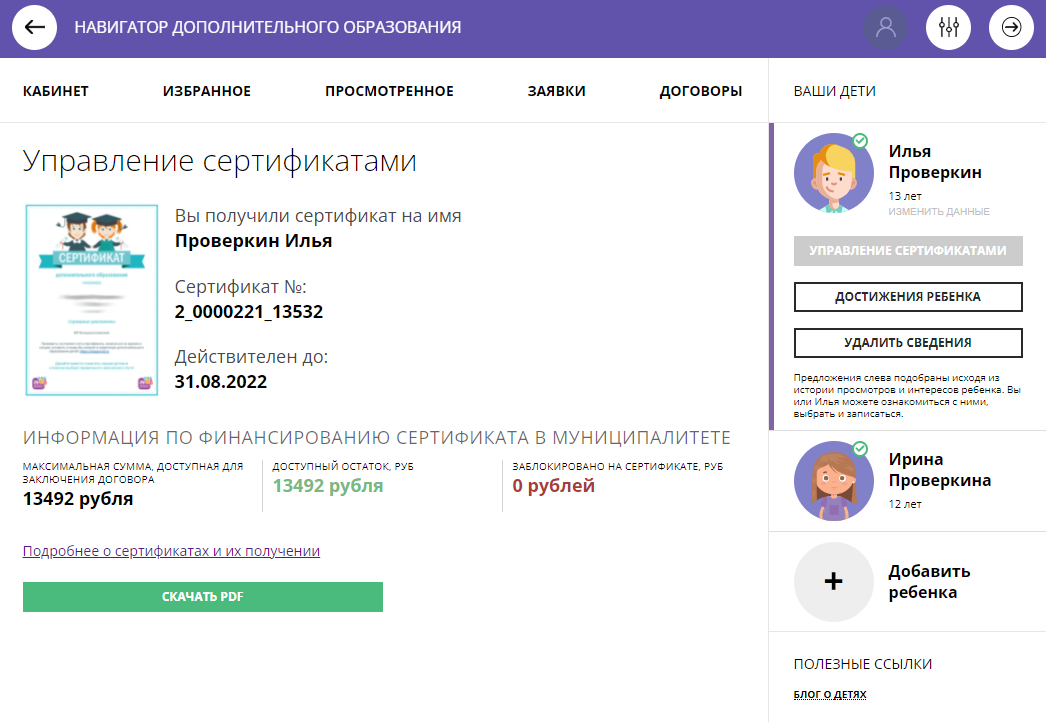 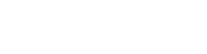 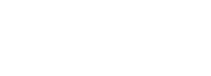 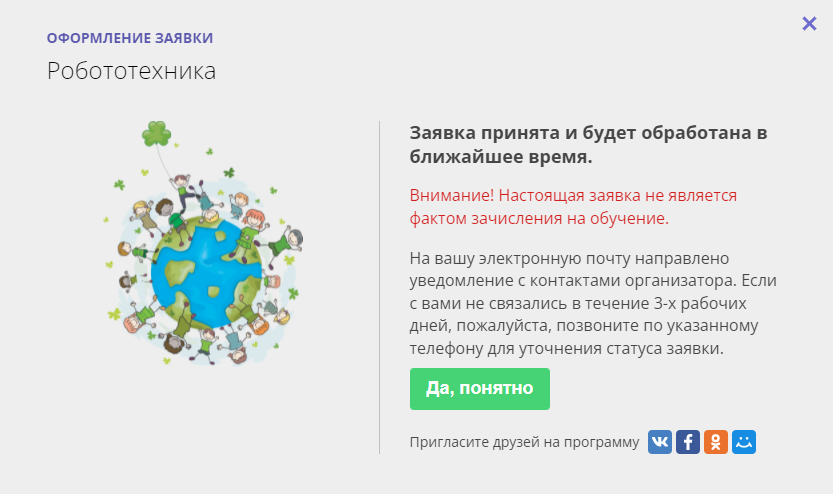 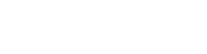 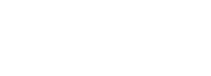 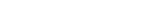 Как найти договор на обучение?
При оформлении заявки на обучение ребенка с применением средств сертификата, в момент, когда организатор программы обработал заявку, применил сертификат и подготовил договор на обучение, родителю доступна информация о том, что:

заявка подтверждена организатором;
на счете сертификата заблокированы средства, которые понадобятся для оплаты обучения;

Родитель может проверить: есть ли подготовленный для него договор, если есть – подписать договор не выходя из дома и самостоятельно зачислить своего ребенка на обучение.

Для этого перейти в
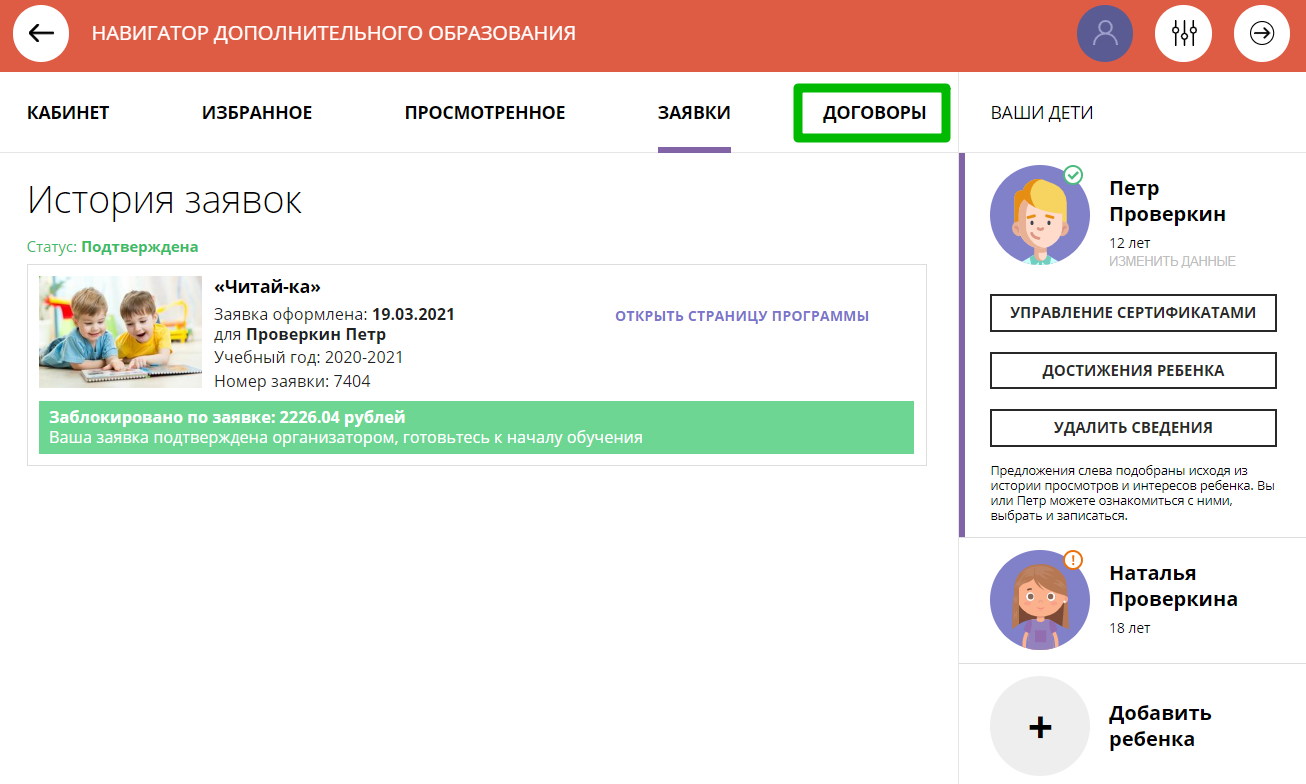 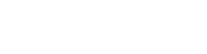 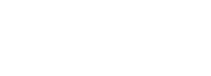 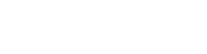 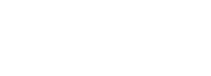 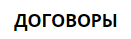 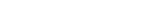 Как узнать подробнее о договоре?
Найти нужный договор (если их несколько).

Нажать на


и ознакомиться с данными ребенка, данными программы и группы, в которой предполагается обучение, данными организатора, предлагающего заключить договор и стоимостью услуг.
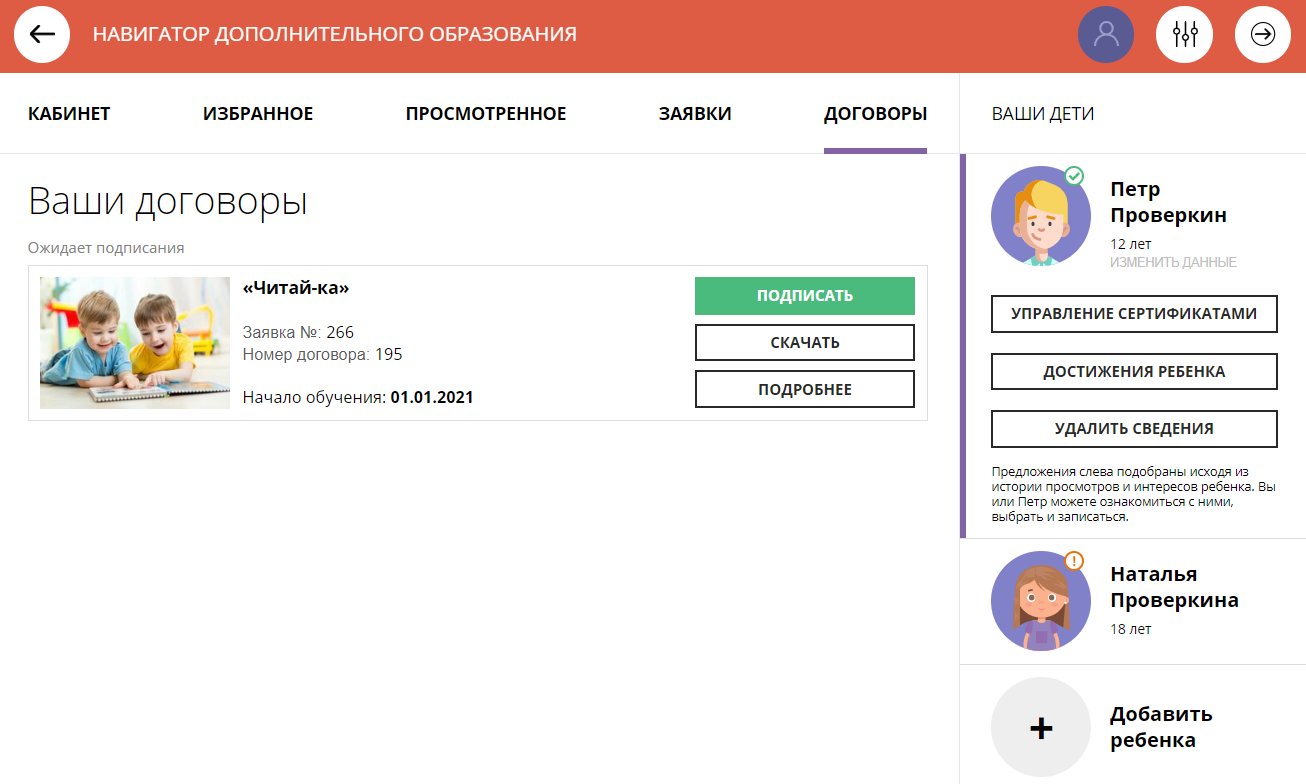 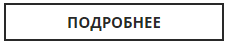 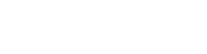 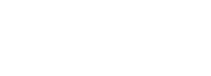 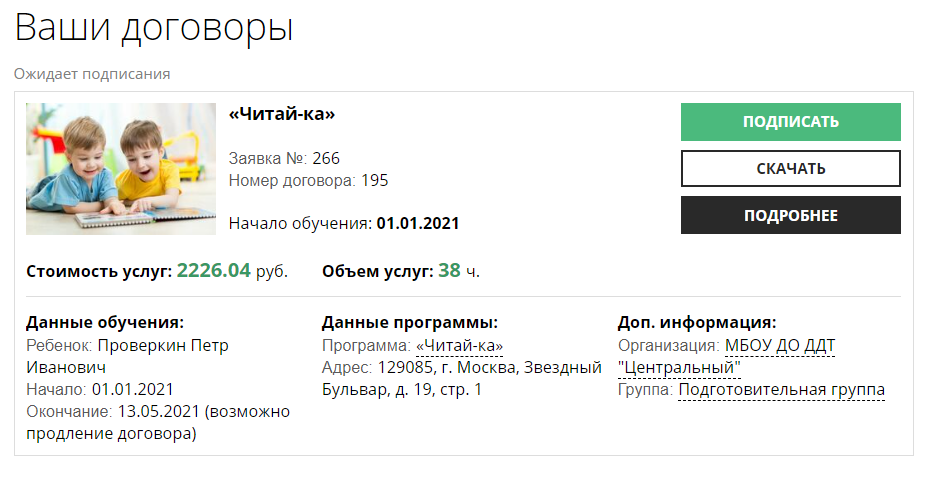 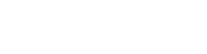 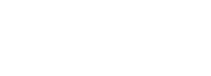 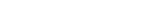 Как скачать и распечатать договор?
Нажать на


если хочется скачать бумажный бланк договора, изучить его содержимое, распечатать договор на принтере и явиться с бланком в учреждение, чтобы подписать договор в бумажном виде.
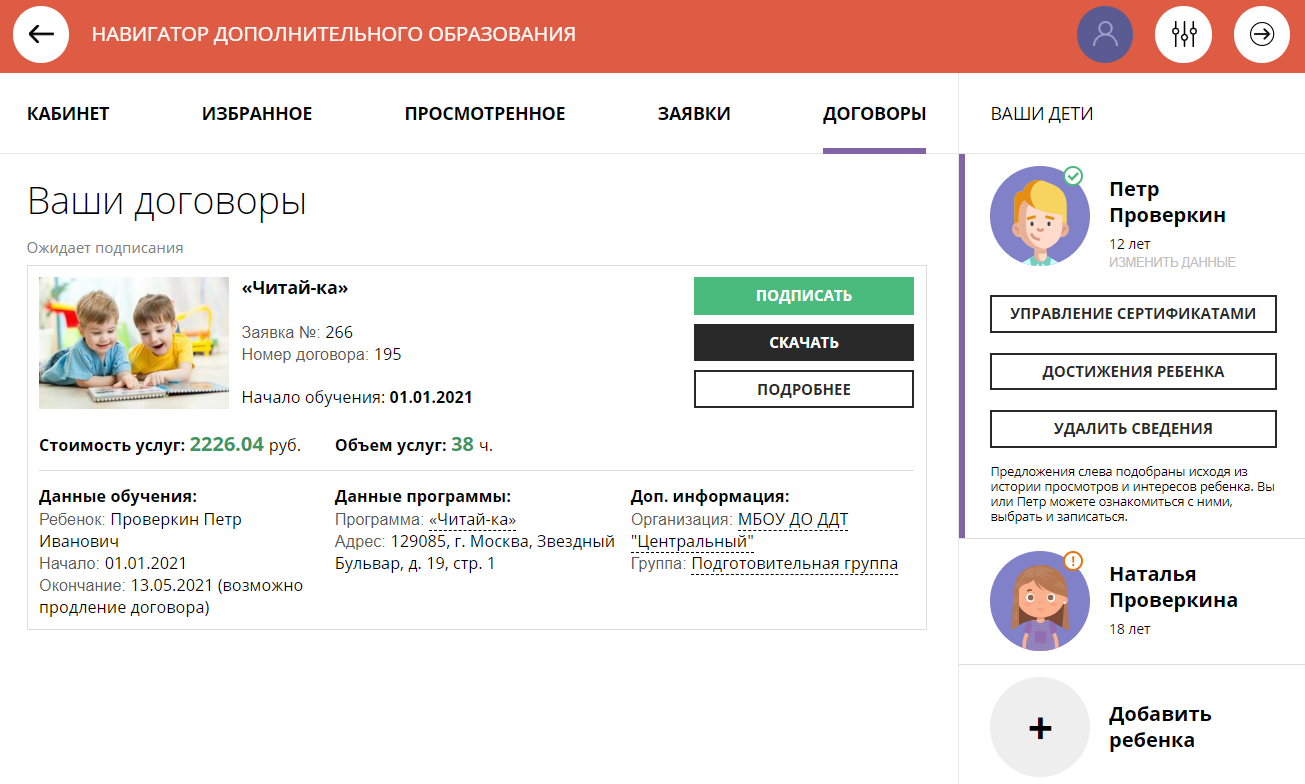 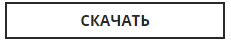 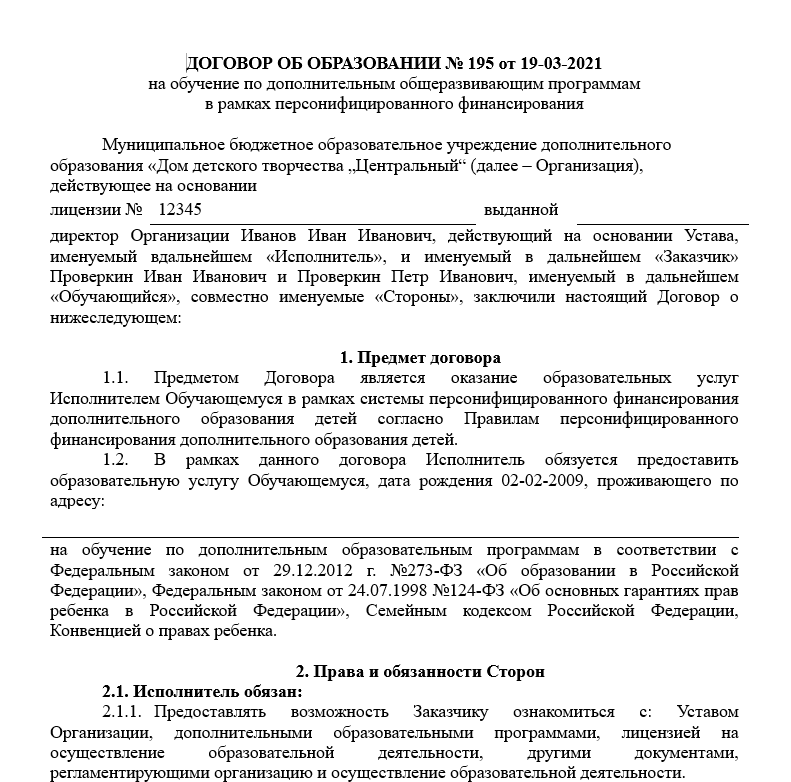 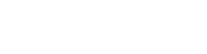 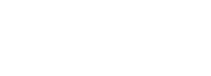 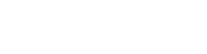 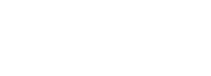 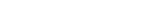 Как подписать договор в электронном виде, не выходя из дома?
Договор не обязательно скачивать, распечатывать и нести в учреждение. 

Используя возможности личного кабинета в Навигаторе родитель может самостоятельно подписать подготовленный для него организатором договор, и сам зачислить ребенка на обучение не выходя из дома.

Для этого нужно нажать на


как на рисунке справа
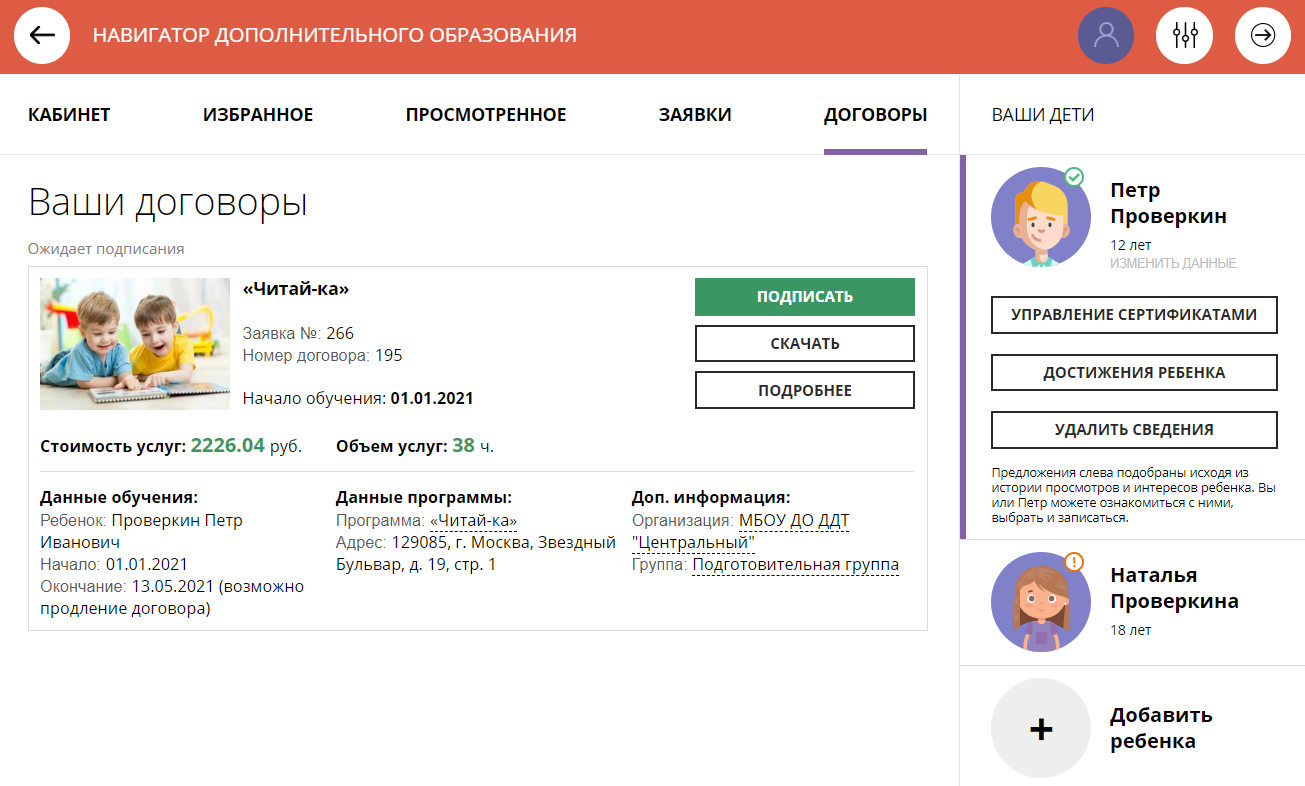 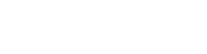 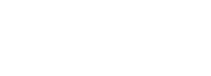 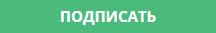 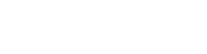 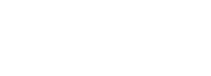 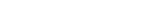 Как подписать договор в электронном виде, не выходя из дома?
Ещё раз ознакомиться с условиями договора и нажать  


чтобы договор вступил в силу.



если не готов подписать.

После подписания договор вступит в силу, а ребенок будет автоматически зачислен на обучение по программе в Навигаторе.
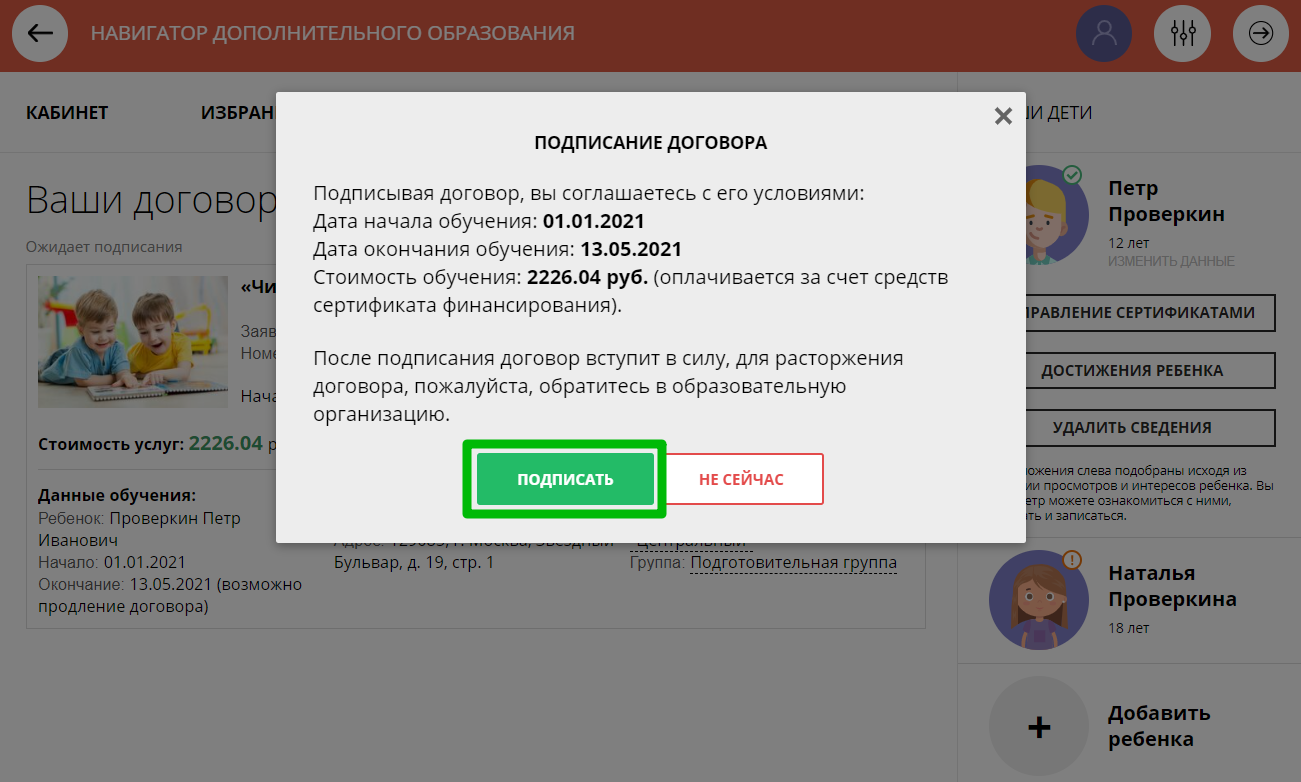 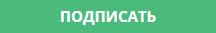 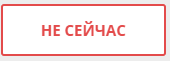 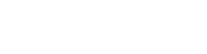 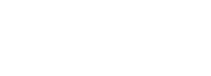 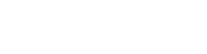 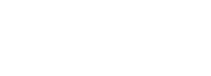 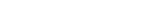 Как выглядит действующий договор
Информация о текущем состоянии договора всегда доступна родителю в личном кабинете.

В любой момент нажав на


можно ознакомиться с более подробной информацией о договоре, а нажав на


скачать и распечатать бланк.
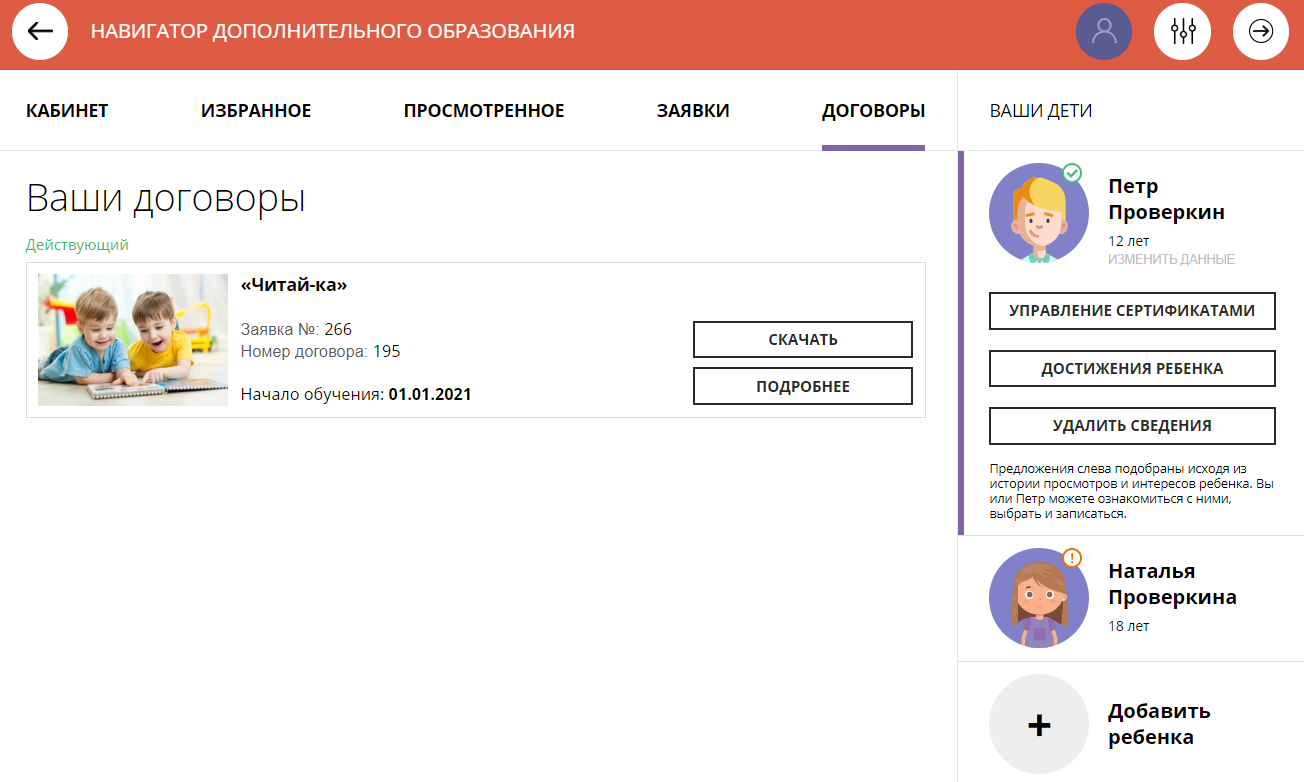 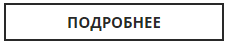 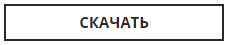 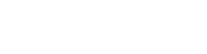 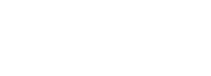 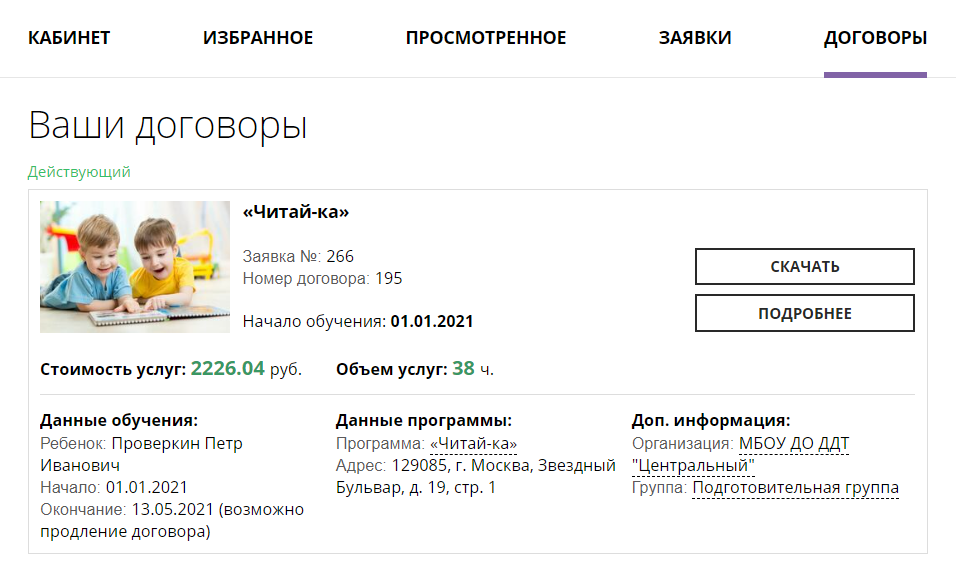 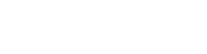 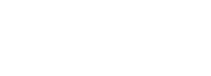 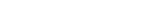 Как выглядит заявка, оформленная с применением средств сертификата
Информация о текущем состоянии заявки, оформленной с применением средств сертификата всегда доступна в личном кабинете родителя.

Родитель видит и текущий статус заявки и количество средств сертификата, заблокированных согласно подписанному договору, для дальнейшей оплаты обучения по программе.
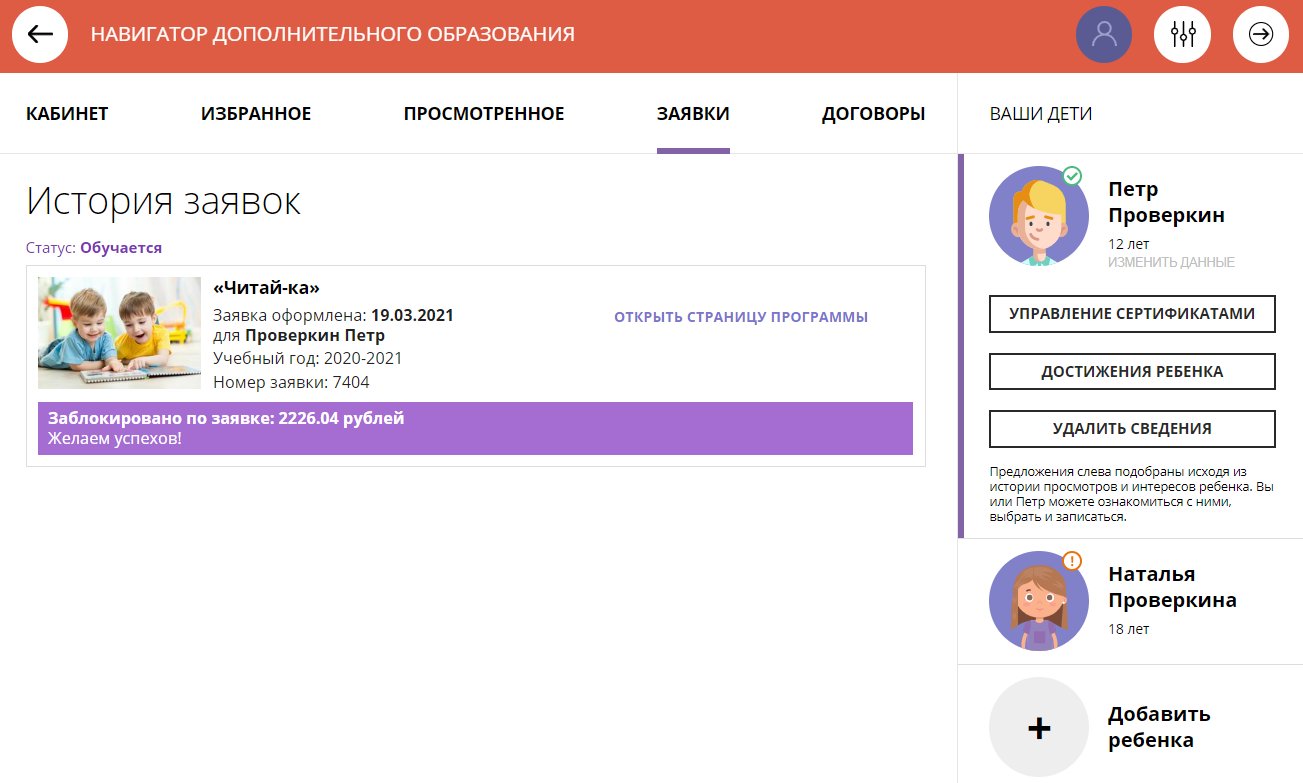 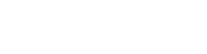 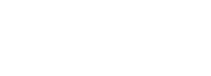 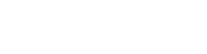 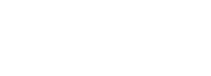 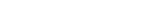 Навигатор дополнительного образования в Свердловской областиhttps://р66.навигатор.дети
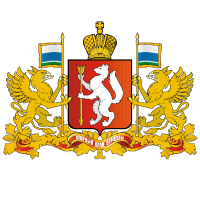 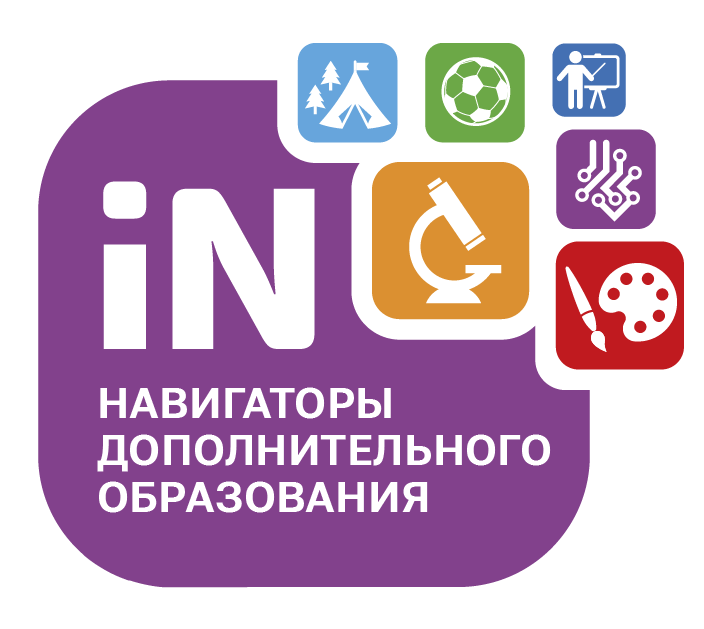